Resources for Citizen Planners

Heather R. Shank, Director
Office of Planning & Development
Southwest Regional Planning Commission
Annual Meeting

June 11, 2024
1
[Speaker Notes: At 8:55 AM:  Good morning everyone!  We are going to start the session in 5 minutes. Your camera and mic are turned off by default for the duration of the session. We will be allowing people to unmute during the Q&A part of the session. 

At 9:00 AM:  Good morning everyone!  Welcome to OPD’s 29th annual spring planning and zoning conference!   This is the Planning Board track.]
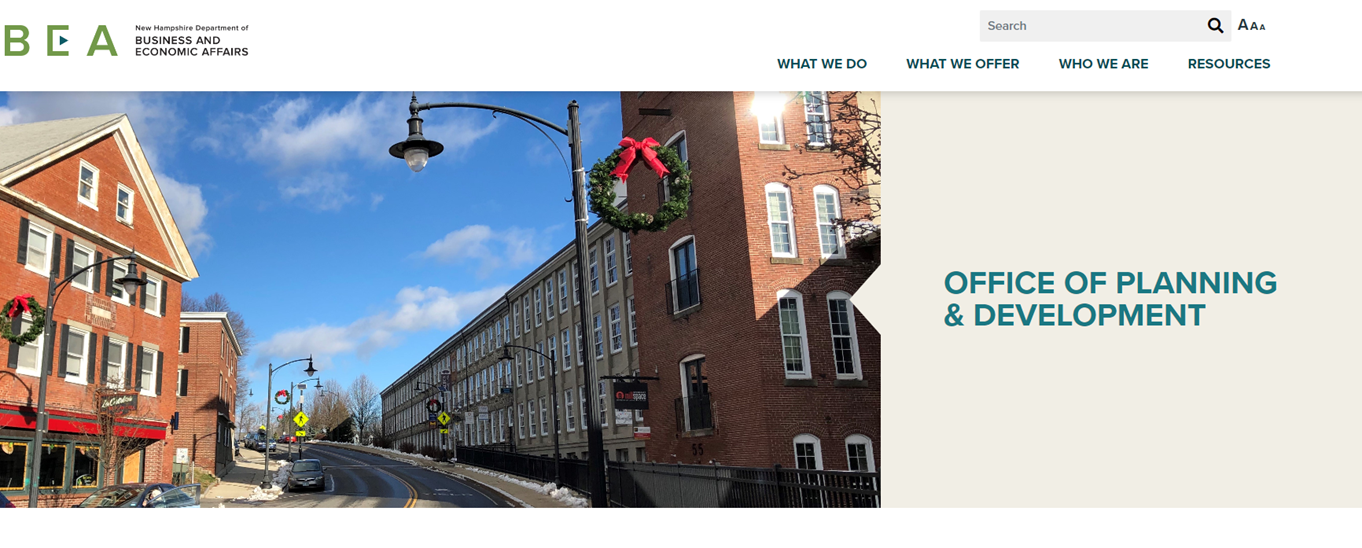 Main Functions:
	Floodplain Management (NFIP)
	State Data Center (dwelling unit surveys)
	GIS (NH GRANIT, Zoning Atlas)
	Municipal & Regional Planning Assistance

Office of Planning & Development
SWRPC – Annual Conference 	                         June 11, 2024
Municipal & Regional Planning Assistance
Citizen Resources for Planning & Zoning:

Planning & Zoning Handbooks 
Monthly Webinars 
Annual Conferences
Plan-Link Listserv
A to Z Subject List 
Other Publications
NH Housing Toolbox
SWRPC – Annual Conference 	                         June 11, 2024
Municipal & Regional Planning Assistance
Planning & Zoning Handbooks
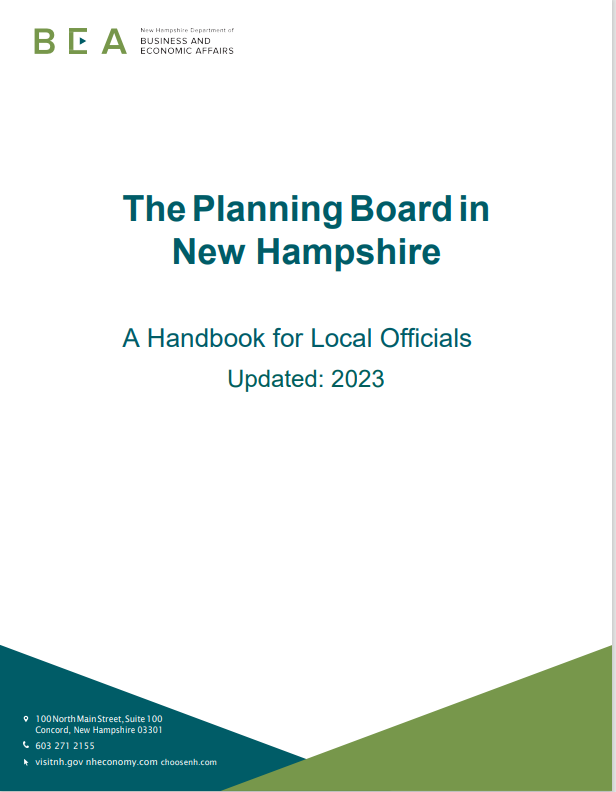 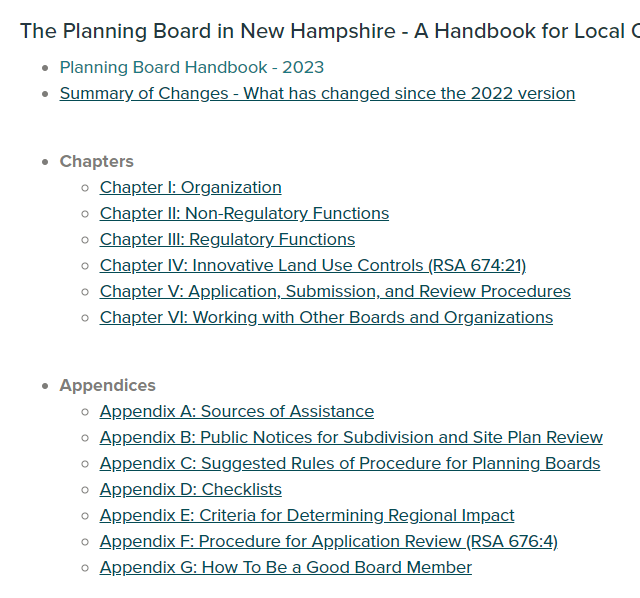 SWRPC – Annual Conference 	                         June 11, 2024
Municipal & Regional Planning Assistance
Monthly Webinars
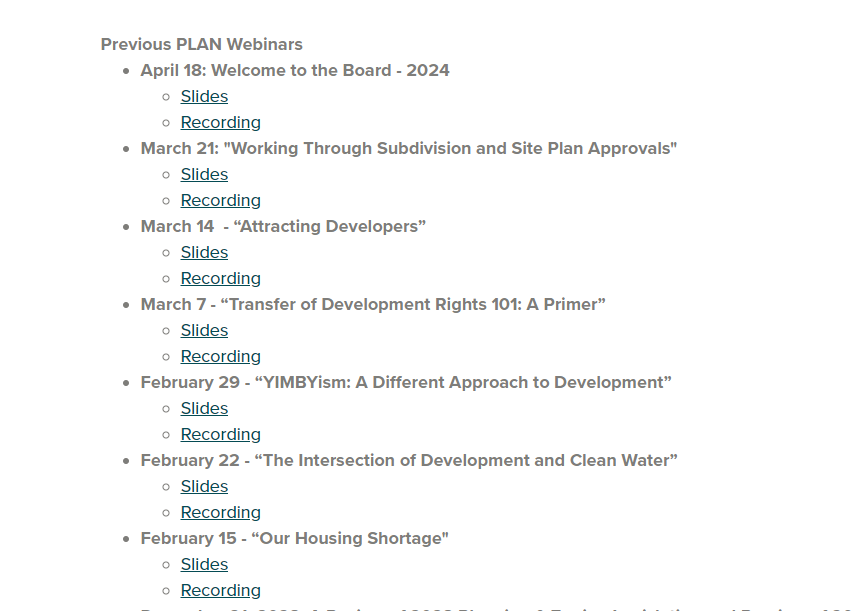 SWRPC – Annual Conference 	                         June 11, 2024
Municipal & Regional Planning Assistance
Annual Conference
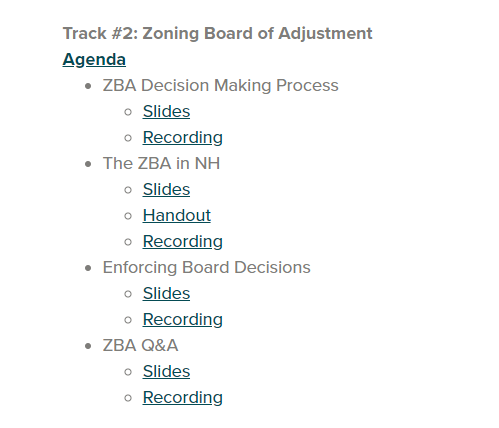 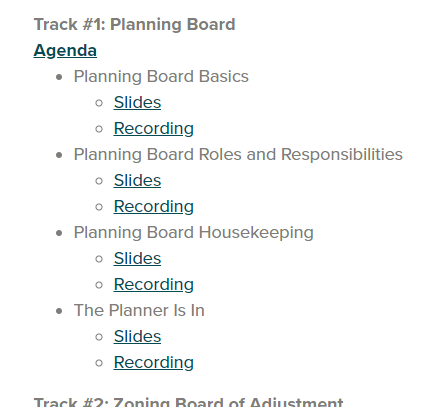 SWRPC – Annual Conference 	                         June 11, 2024
Municipal & Regional Planning Assistance
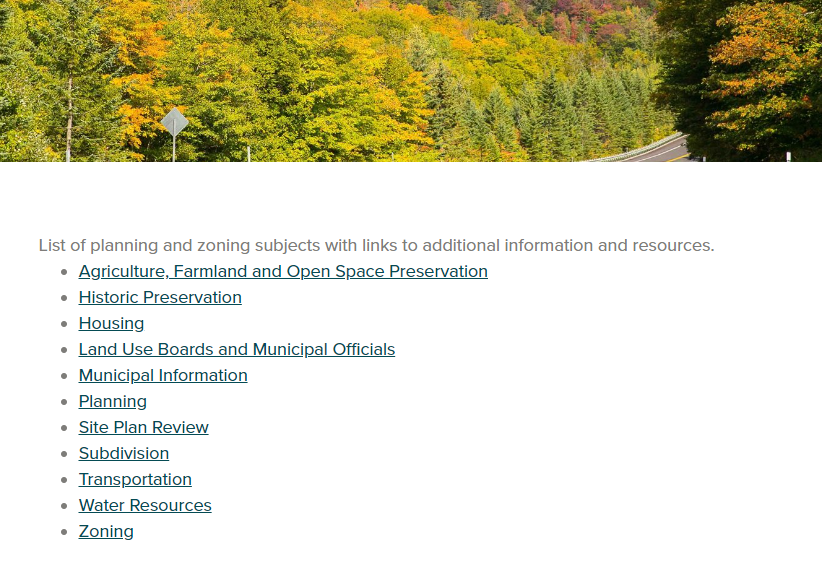 A to Z Subject List
SWRPC – Annual Conference 	                         June 11, 2024
Municipal & Regional Planning Assistance
Other Publications
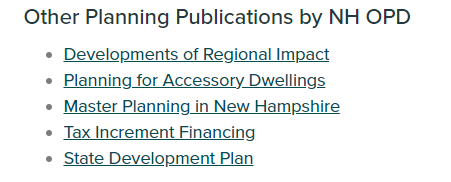 SWRPC – Annual Conference 	                         June 11, 2024
Municipal & Regional Planning Assistance
NH Housing Toolbox
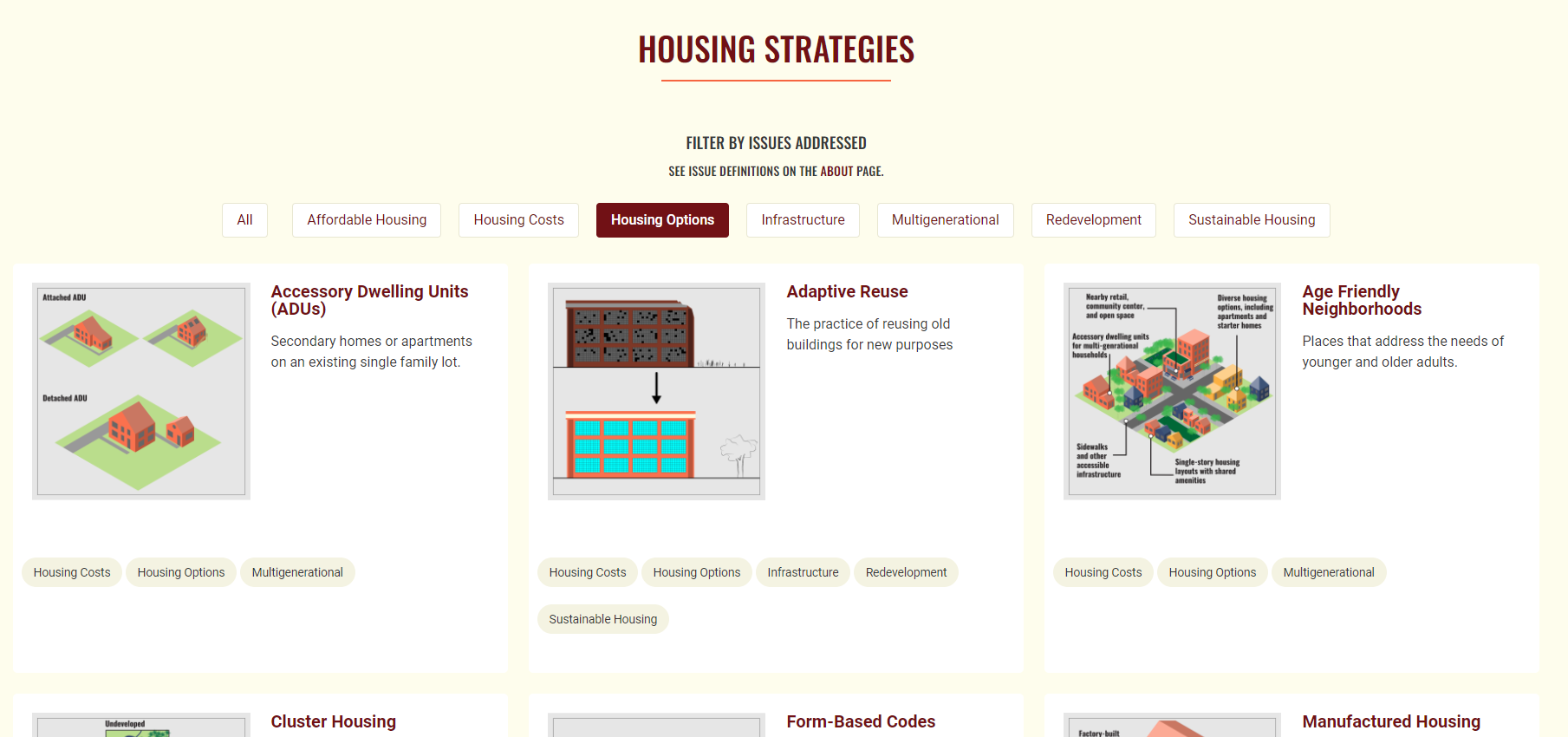 SWRPC – Annual Conference 	                         June 11, 2024
Municipal & Regional Planning Assistance
Innovation from Land Use Boards




Register

Questions?
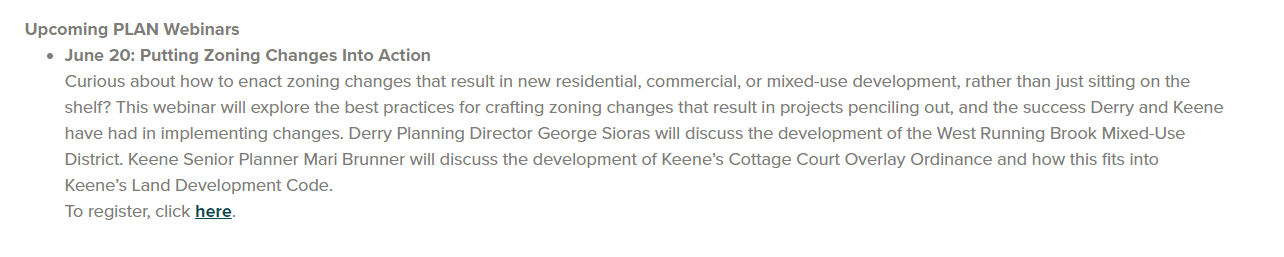 SWRPC – Annual Conference 	                         June 11, 2024